Republic Of Palau
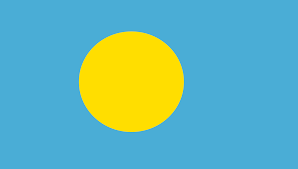 Sherwin Wasai
Palau Public Utilities Corporation
Renewable Energy Division

Training Program To Support Renewable Energy Development In Asia-Pacific Island Nations
February 06-11, 2017
Policies/Regulations to Support Energy Transition


Palau National Energy Policy 
      (Established August 2010, 30%reduction on overall national energy consumption, 20% RE penetration by 2020)
     
Palau Net Metering
      (Established May 2011)

PPUC Guidelines, standards and regulations for R.E. generation systems connecting to the central grid.
       (Established May 2012)

Palau Energy Act 
      (Established January 2016)

Two Grid stability study
      (2012)

Republic of Palau Strategic Action Plan
      (Established October 2009)
Renewable Energy Projects: Constructed or In Process
Capitol Building Solar.  100 kW Grid connect system. 
  Partner REP 5 funded by EU Commissioned Dec. 2009

Palau National Airport Solar. 225kW grid connect system.
  Funded by Japan Government commissioned Oct. 2011

Palau Track and Field Solar. 150 kW grid connect system.
  partnership with NorthRep, SPC and EU. Commissioned 2014


 Palau National Hospital (MOH). 150 kW grid connect. Donated 
   by the Republic of Taiwan. Commissioned Dec. 2008.


Peliliu State and Angaur State solar. 100 kW grid connect. Funded
  by UAE partnership fund. Commissioned May 2016.


Residential Homes grid solar systems. 3.4kW. National Development
  Bank Palau. 50 residential homes connected since loan program 
   start from 2010 till Jan 2016.
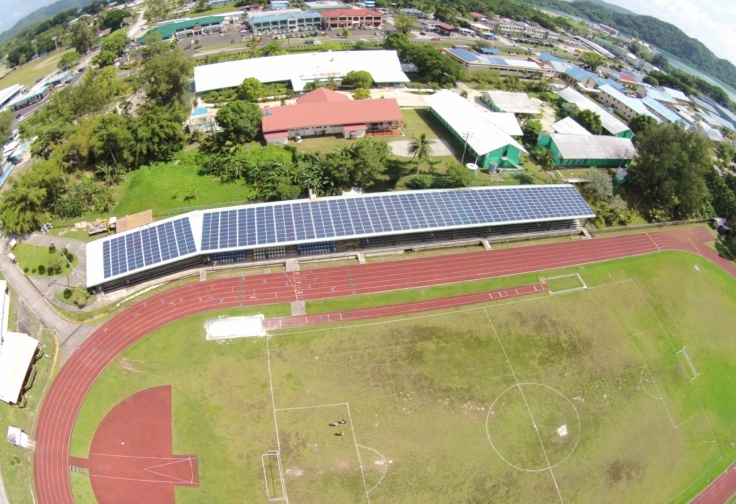 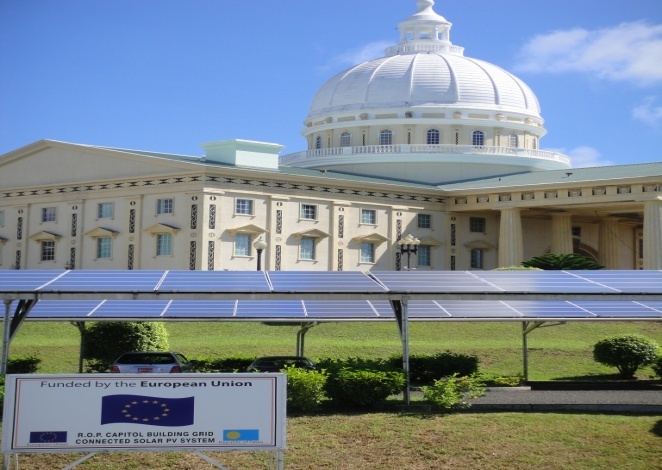 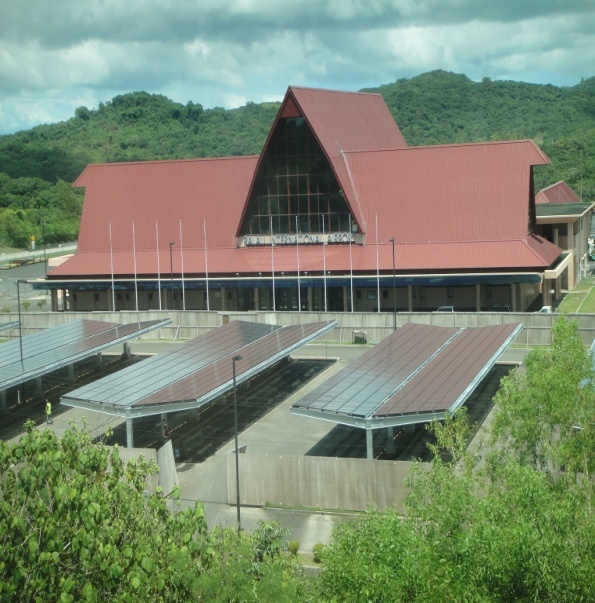 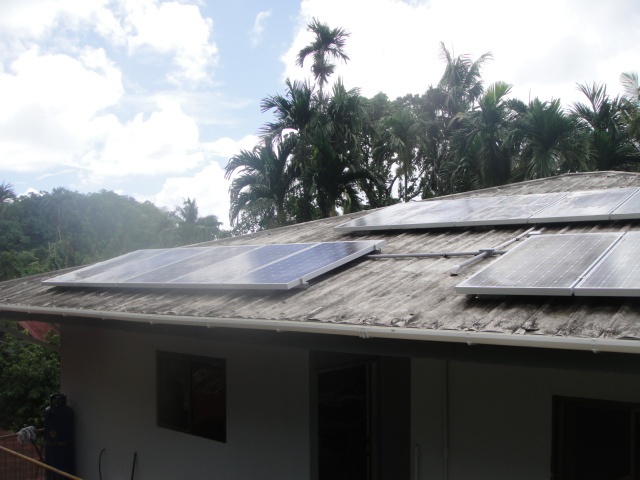 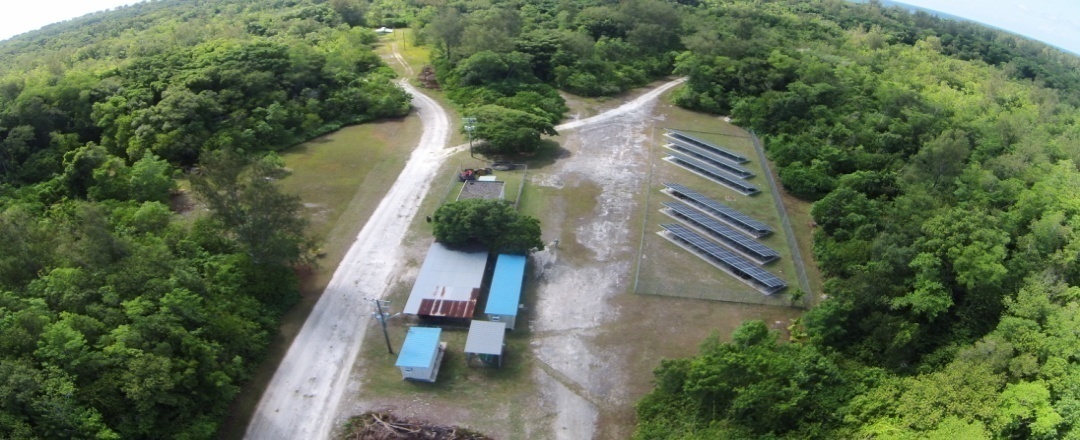 Notable Successes and/or Challenges 
 Grid integration, donor/development partner coordination on projects/initiatives, etc.

 Notable Success
 Successful installation of Solar at the Palau Airport.
Residential grid connect systems showing positive outcome with customers realizing projected generation and saving since installing the systems.
 Stronger relationships with the donor countries and counterparts from both local and international.
Continued cooperation from development partners and donors   have led to newer goals and ideas as well as new proposed projects.
Positive outcomes from successful projects and successful partnership from donor countries and other partnership has urged and influenced all Palau sectors to take part and be more active on implementing Renewable energy programs and other energy efficient programs and helping to reach our countries energy plan goals

Challenges
Not enough capacity building among the sectors, and poorly defined roles of specific entities.
Inconsistent implementation of regulations and guidelines that always lead to negative results of other RE systems.
Not enough insentives available for customers to be more attracted to Renewable Energy technologies.
No local or on island business carry RE parts and components so they are still bought from outside that could drive the cost for repairs and maintenance.
Poor customer understanding of RE technologies and practices of energy conservation and efficincy.
Workshop Expectations/Outcomes



Solutions for similar issues from colleagues that can help us with our current RE situations
New and helpful ideas from fellow participants as well as Japan and IRENA that would help us improve the implementation of our countries programs.
Establishing new friendship and partnership among all the participants.
Strengthen existing partnership and relationship with all participants.
Gain additional knowledge that would help me with my job.
Share my country experiences both negative and positive as well as learn from other countries negative and positive experiences.
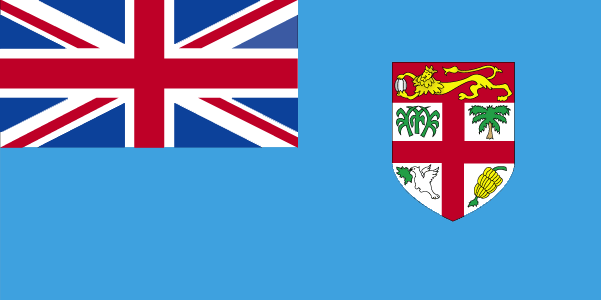 Country Name
Policies/Regulations to Support Energy Transition
Example 1
Example 2
Example 3

Renewable Energy Projects: Constructed or In Process
Example 1
Example 2
Example 3
Notable Successes and/or Challenges 
Example 1
Example 2
Example 3

Workshop Expectations/Outcomes
Example 1
Example 2
Example 3